Monday
Tuesday
Sustainable Tourism
Group work task…
To produce a presentation that shows what you have learnt so for during this Erasmus+ project.

You are going to create an idea for a tourism business – it could be a single business such as a hotel or a visitor attraction or it could be a whole resort.
You need to produce a business plan and then sell the idea to a panel of judges on Friday

The success criteria for this project will be…
Success criteria?
These are the things that we will agree on so that everyone knows what they have to try to include in their presentation
It is then down to each group HOW they do this
So, what should we agree on?



Remember to build on each others’ strengths too!
…something like this…or not…
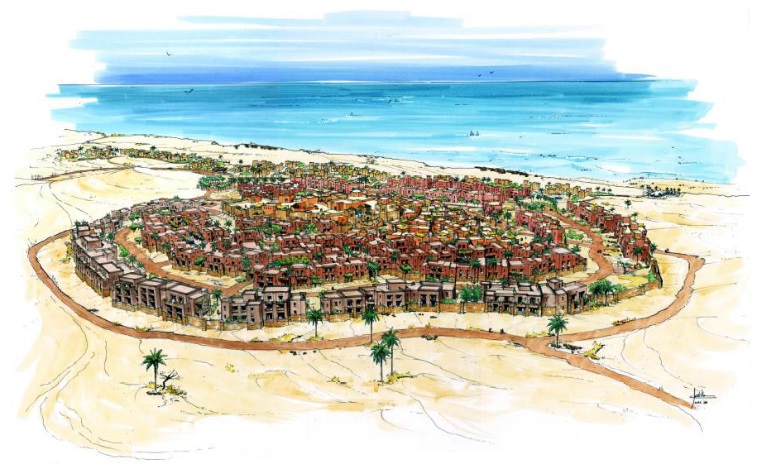 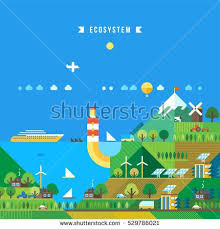 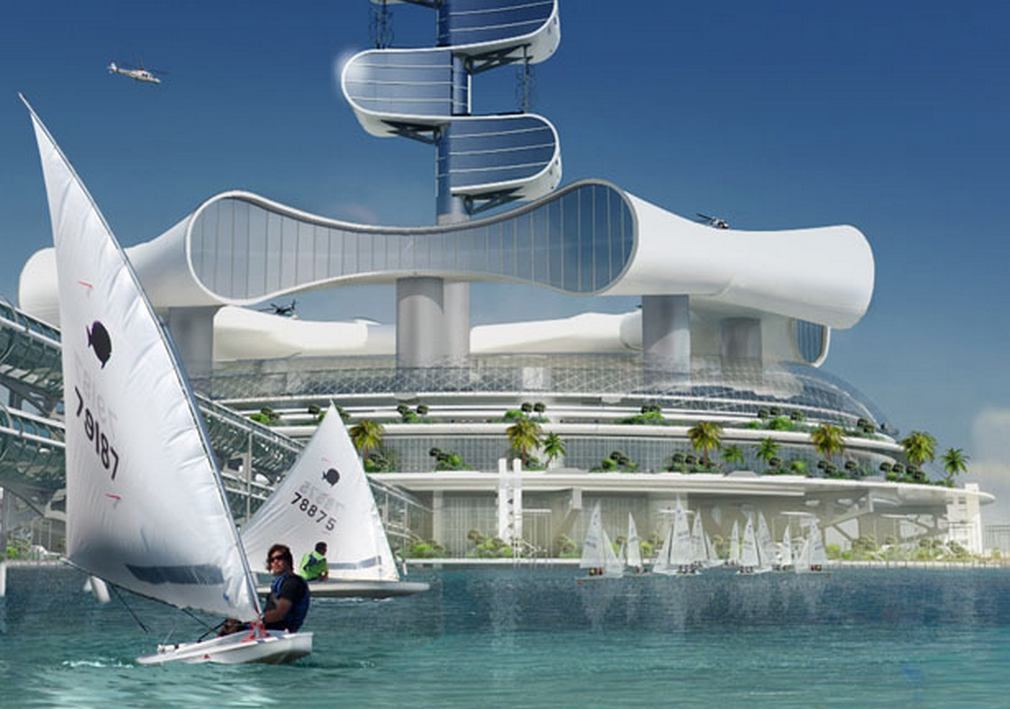 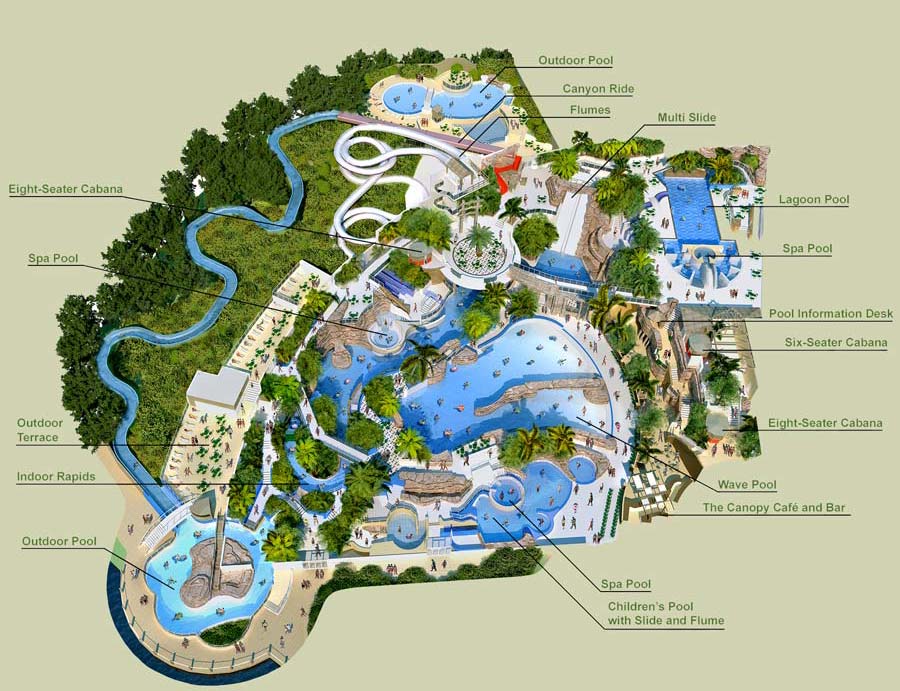 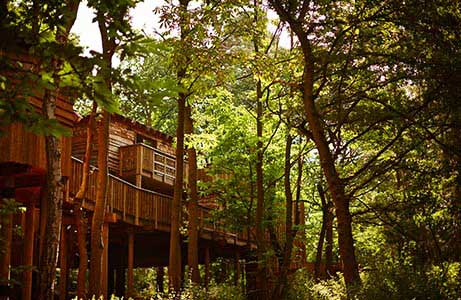 Wednesday
St Ives
Sustainable tourism – what ideas can you collect?
What evidence can you see?
What do businesses have to say?
What about visitors?
…Yes, you could ask people!
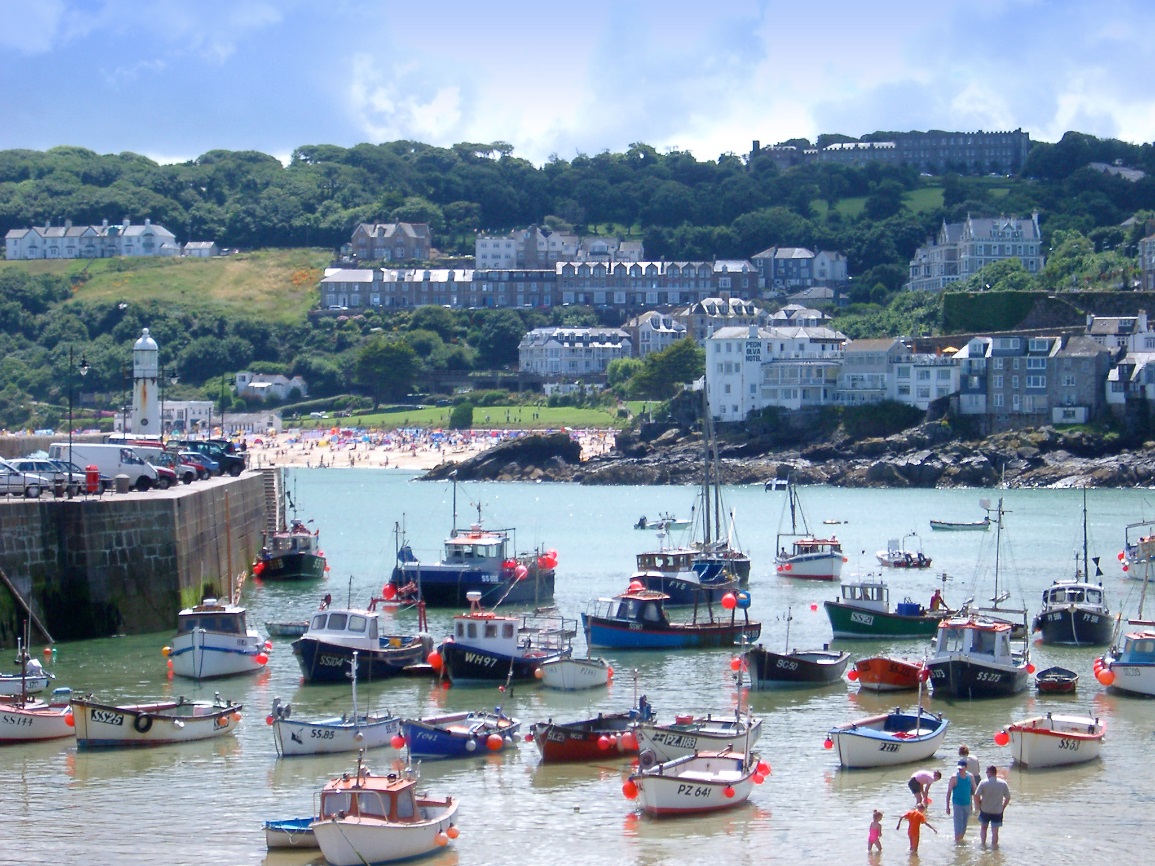 Thursday
Eden Project
Sustainable tourism – what ideas can you collect?
What evidence can you see?
What do businesses have to say?
What about visitors?
…Yes, you could ask people!
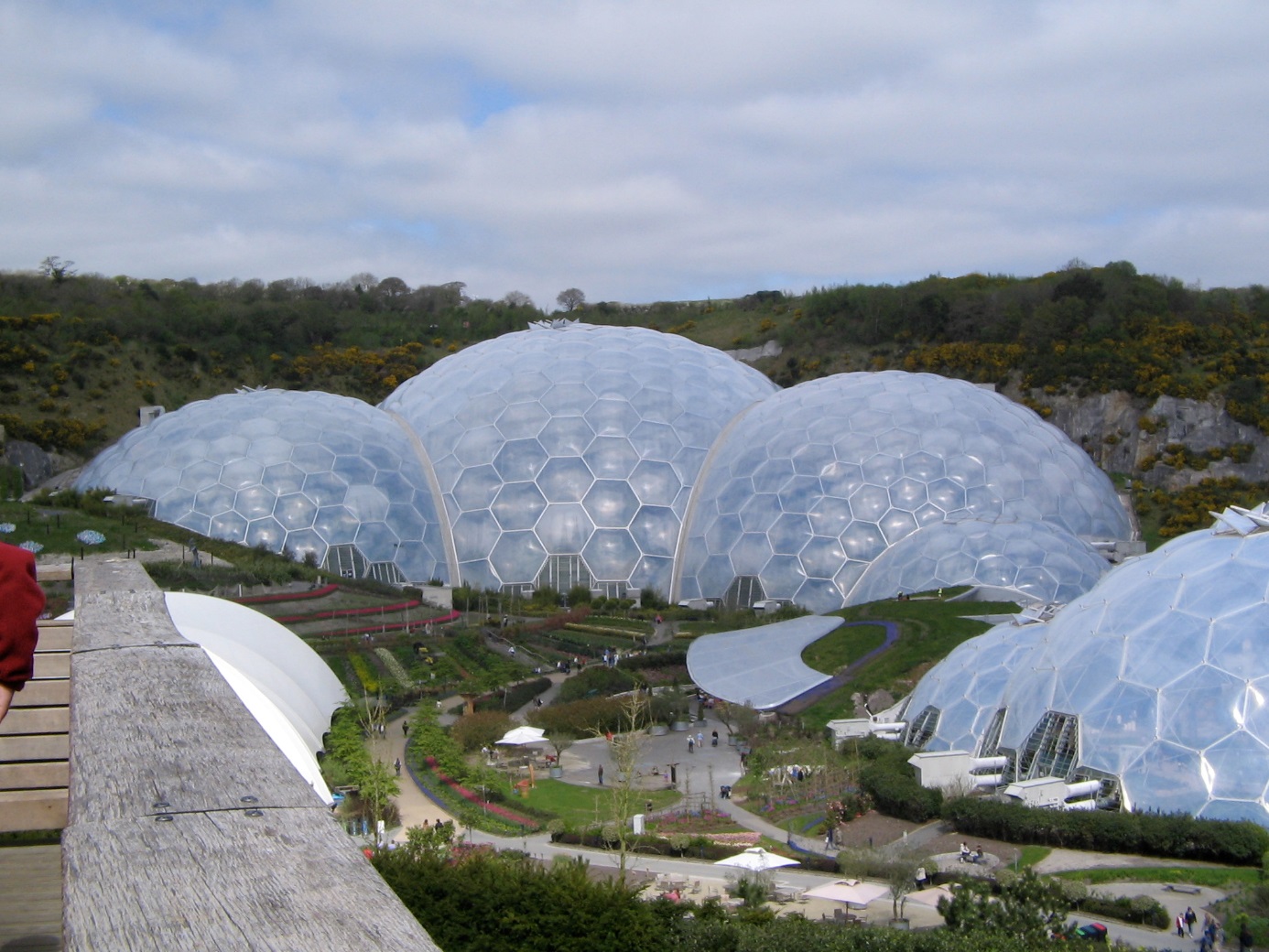 Friday